Fizika
10-sinf
Mavzu: 

Masalalar yechish.
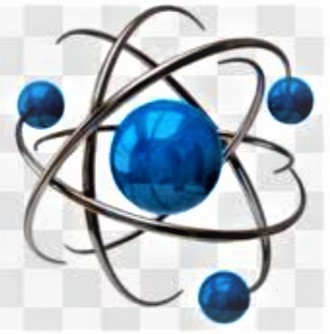 Masala
Masala
Masala
Masala
Masala
Mustaqil bajarish uchun topshiriqlar